quả lựu
cái rìu
cái địu
con cừu
Bà đã nghỉ hưu.  Ngày ngày, bà đi chợ, nấu ăn và chăm lo cho con cháu. Mỗi lần đưa bé đi dạo, bà hay kể về ngày xưa.  Lời bà dịu êm.
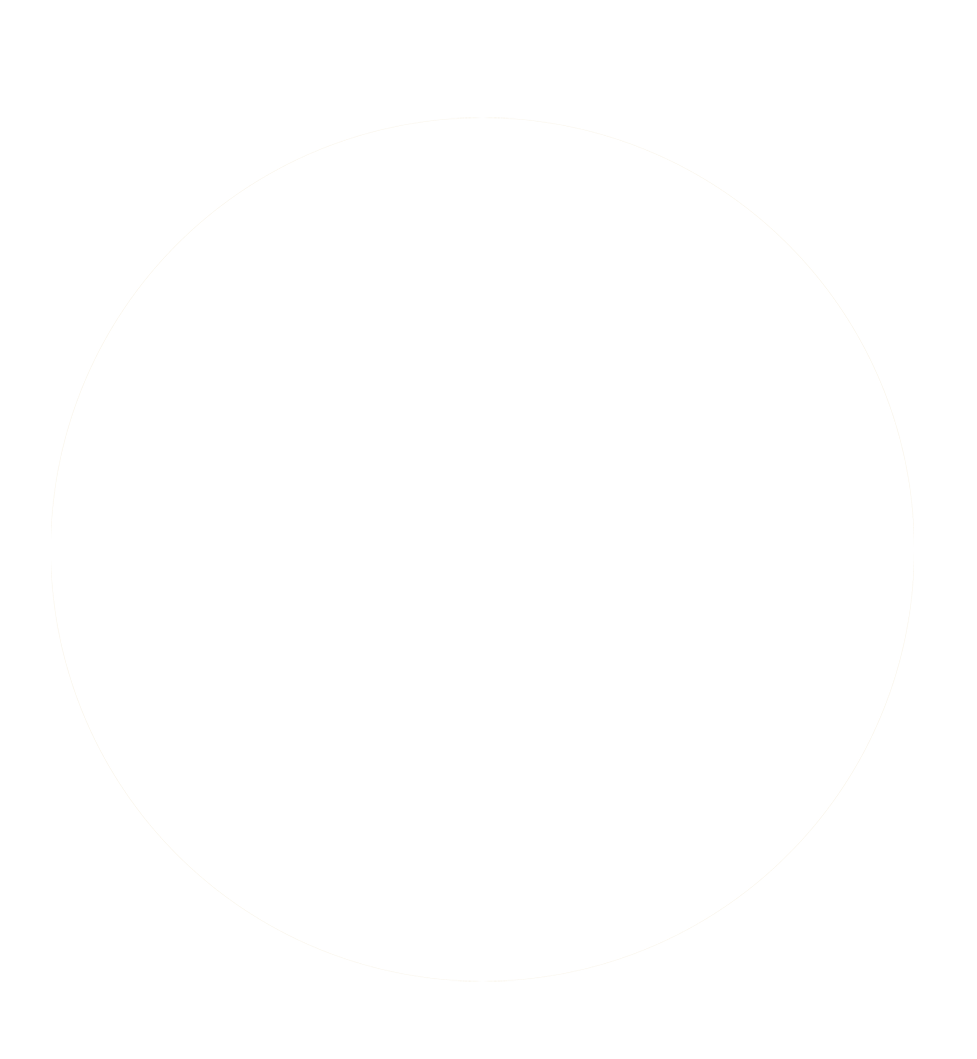 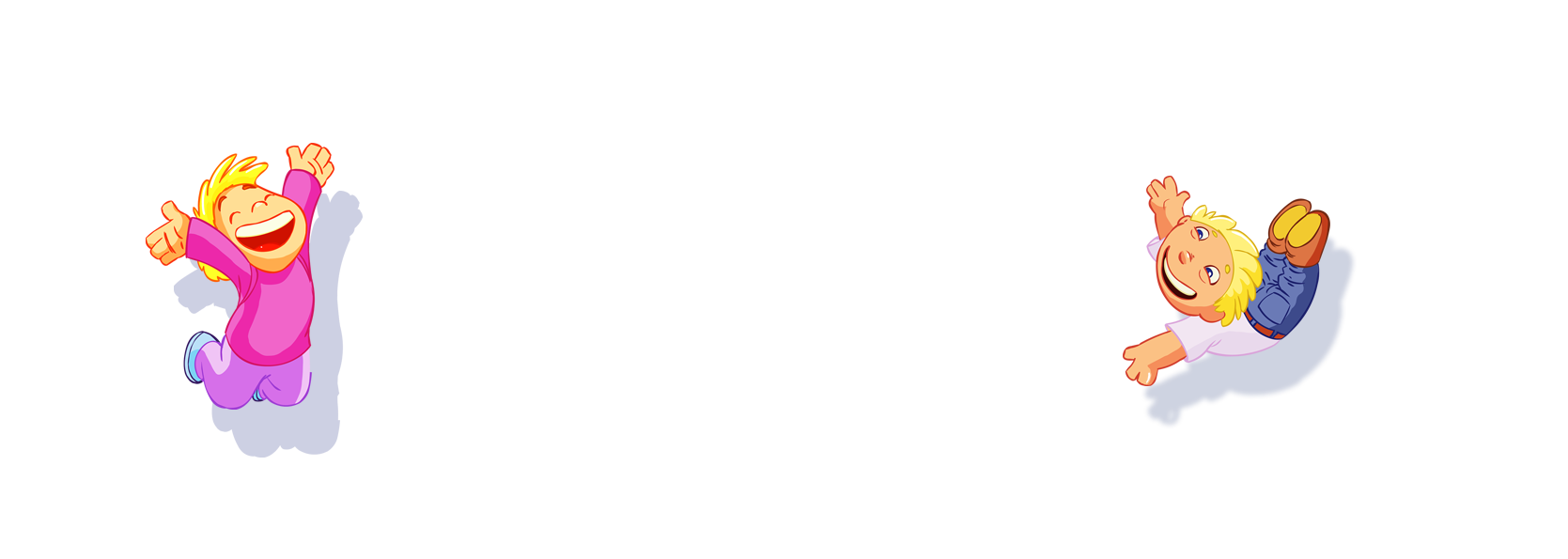 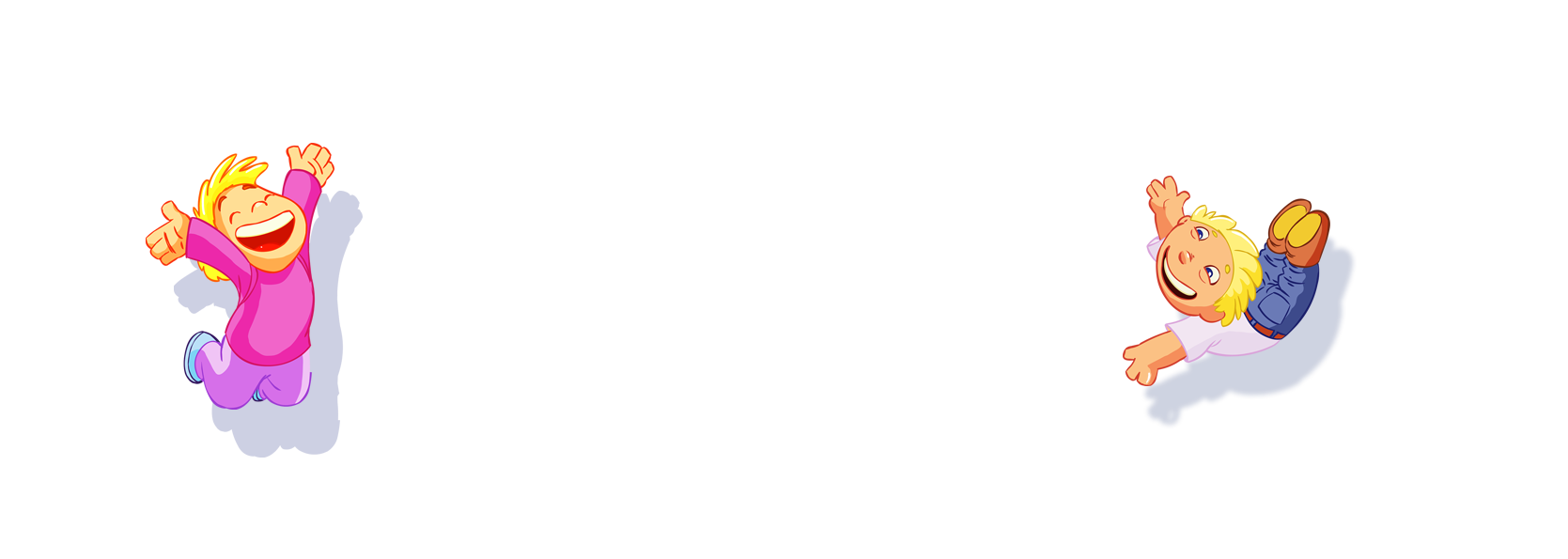 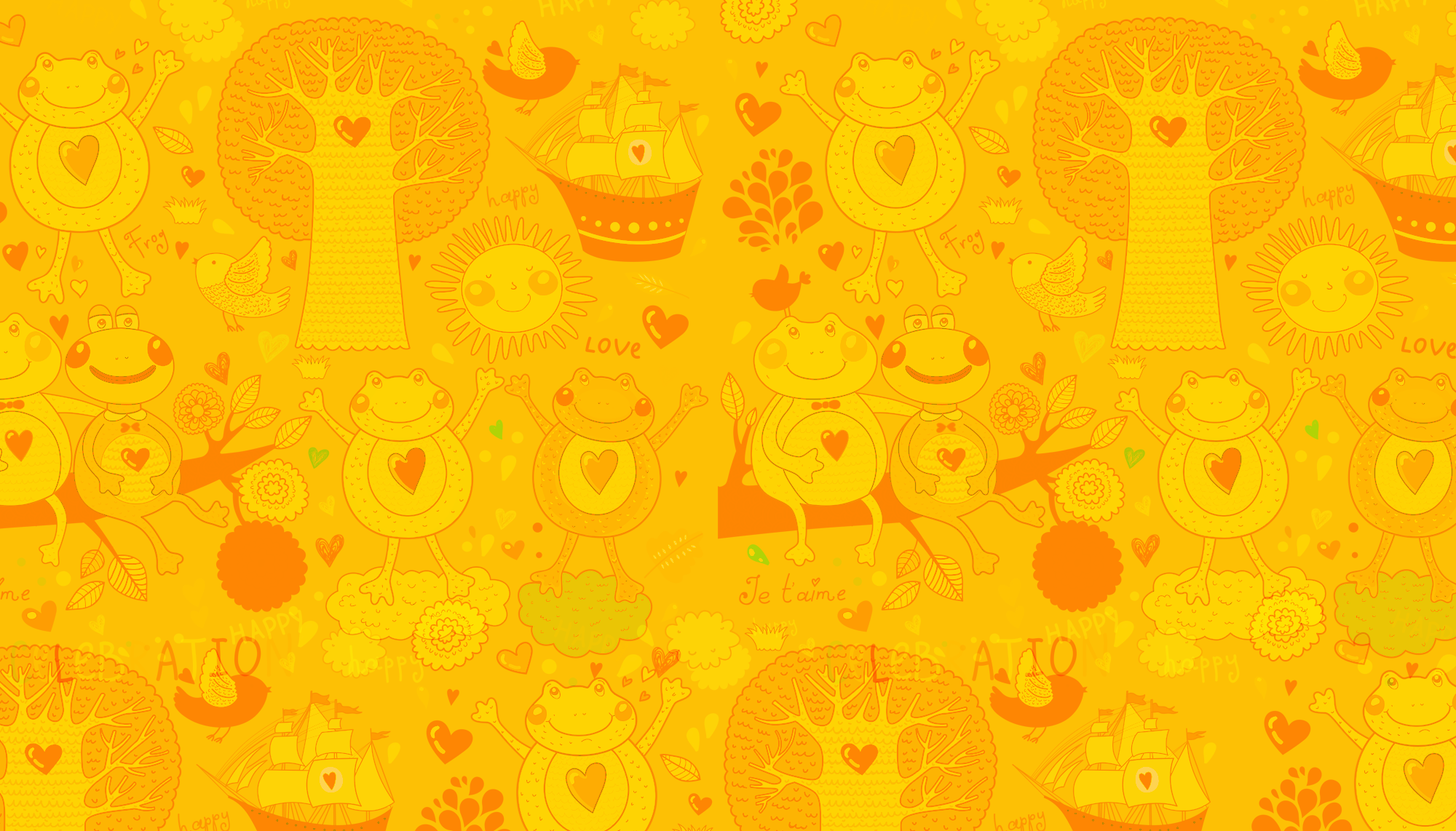 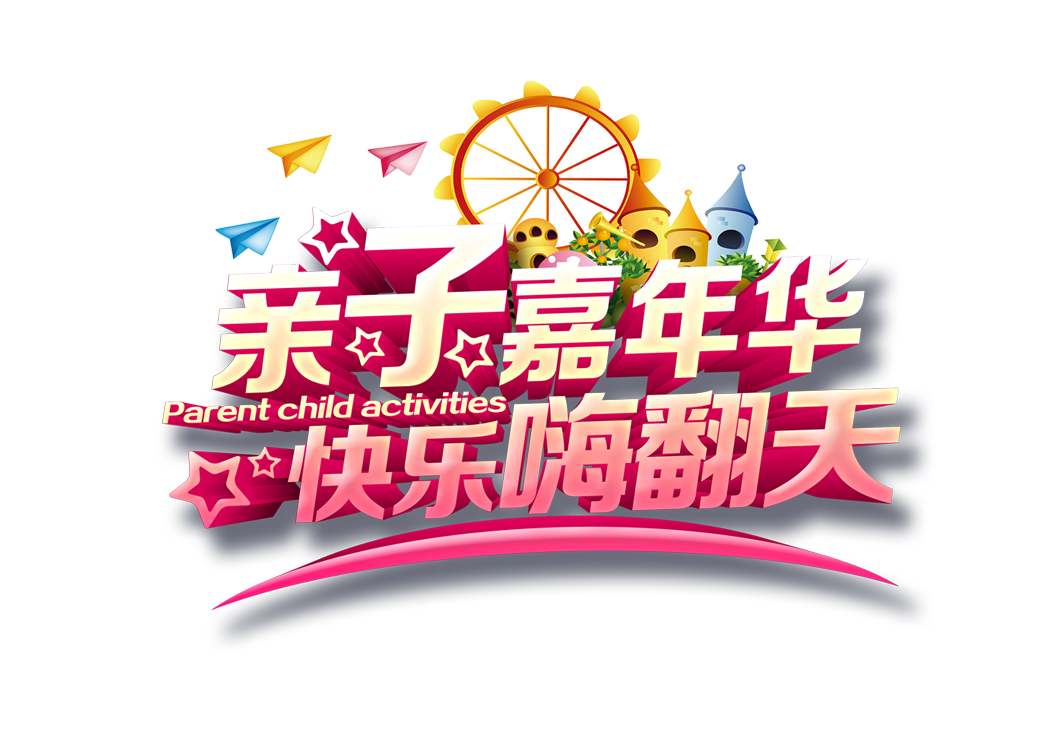 CHÀO MỪNG CÁC CON ĐẾN VỚI TIẾT
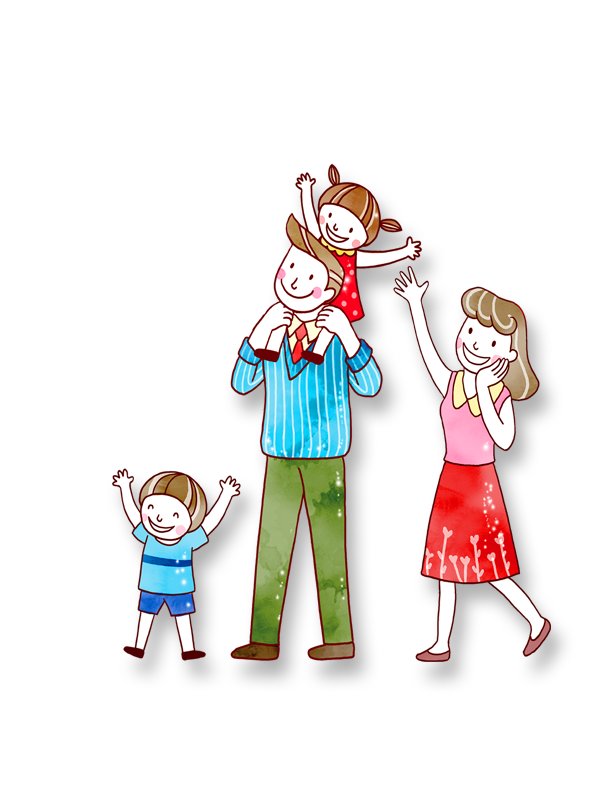 TIẾNG VIỆT
Bài 46: ac  ăc  âc
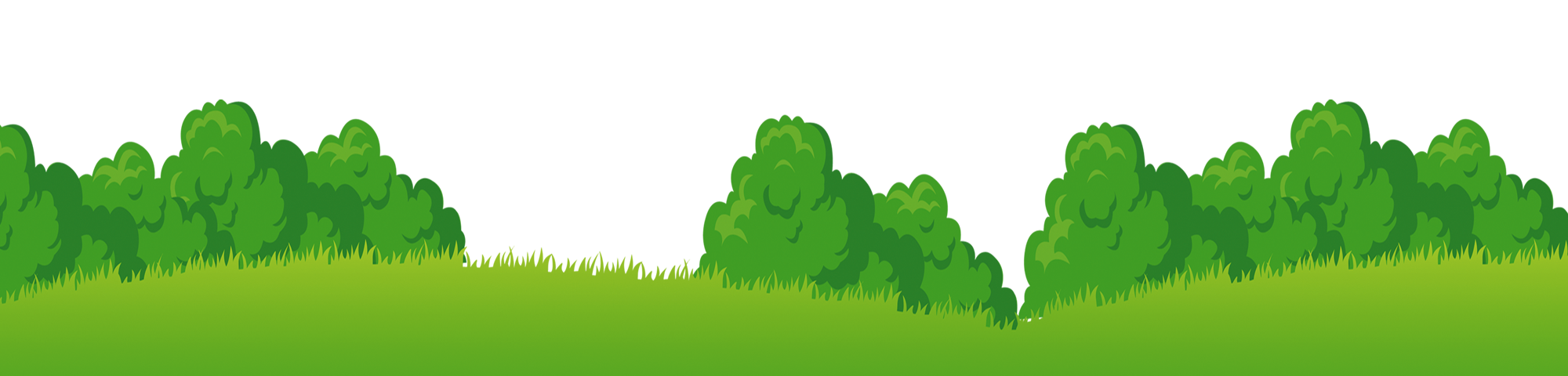 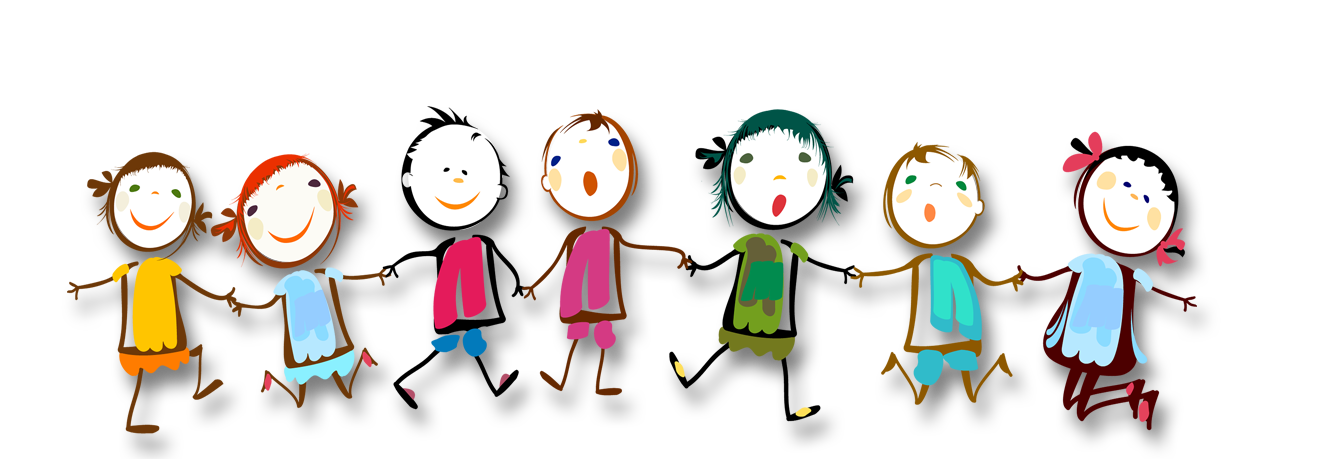 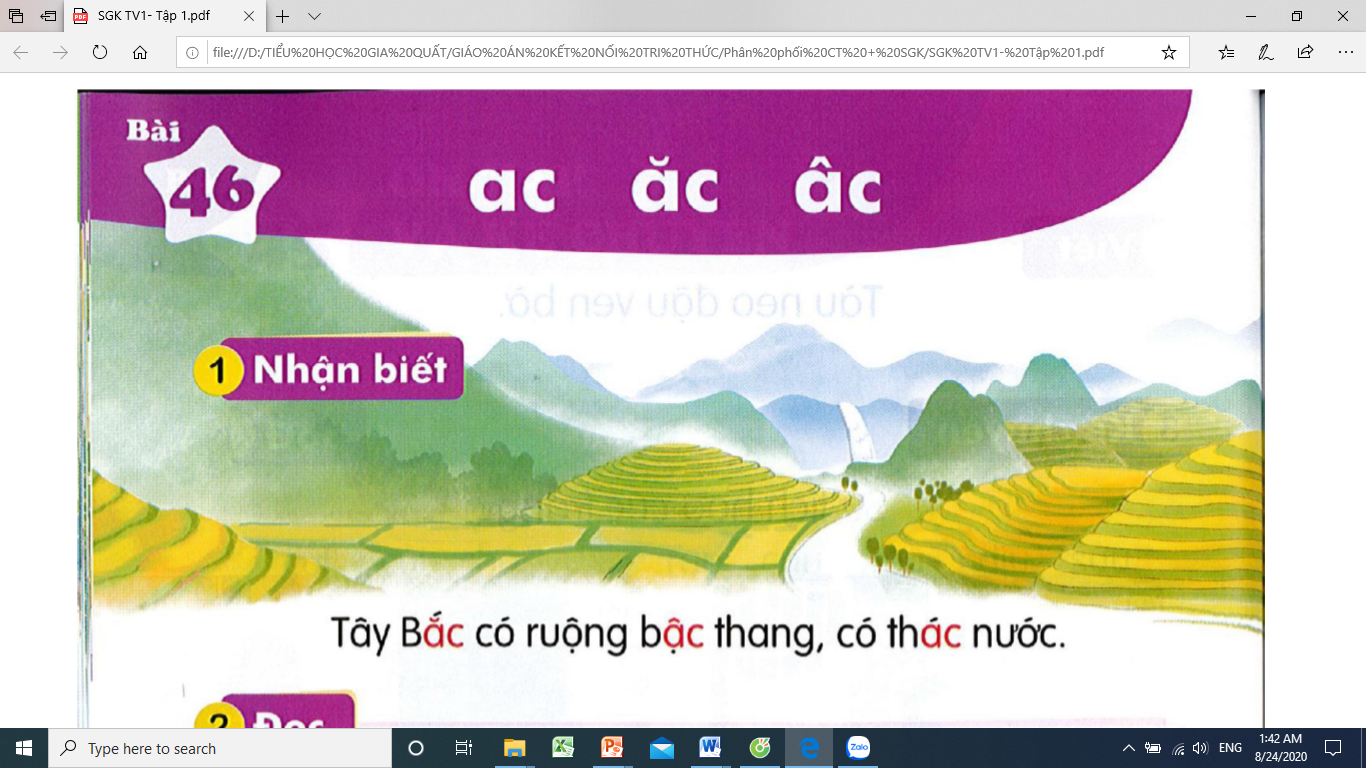 T©y B¾c cã ruéng bËc thang, cã th¸c n­ưíc
¨c
ac
©c
­©c
ac
c
c
c
¨c
­©c
¨c
ac
th
ac
th¸c
Mình cùng thi tài!
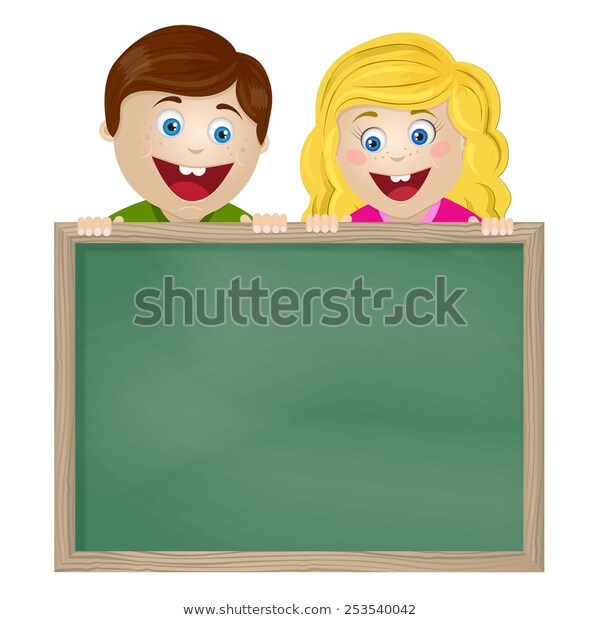 Tạo tiếng mới có vần ac, ăc, âc
Mình cùng thi tài!
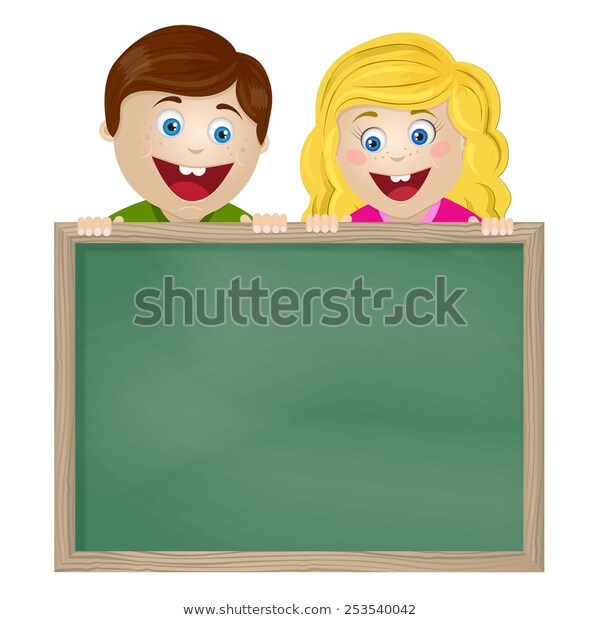 Tạo tiếng mới có vần ac, ăc, âc
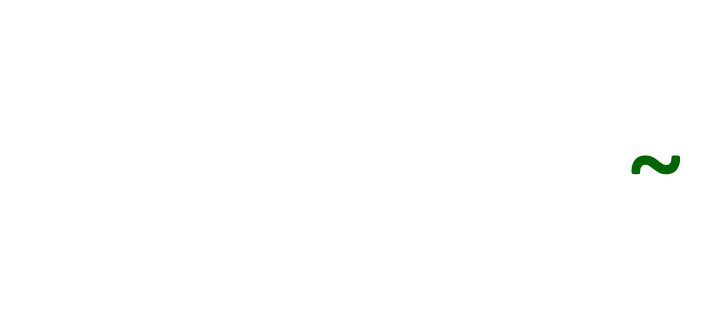 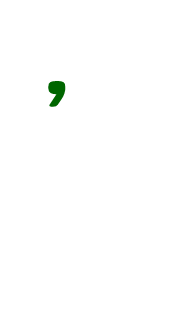 lạc
l
lạc
M:
ac
l¹c
nh¹c
mÆc
nh¾c
gÊc
giÊc
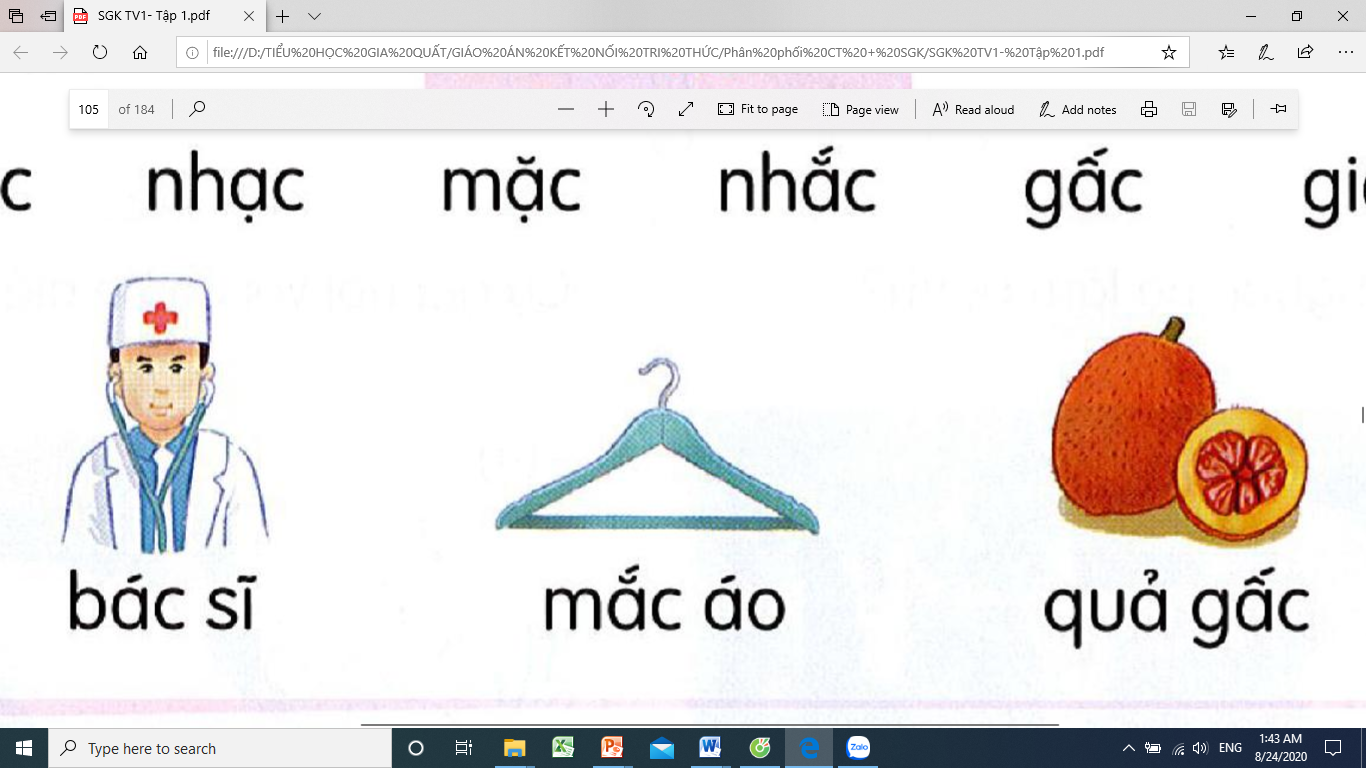 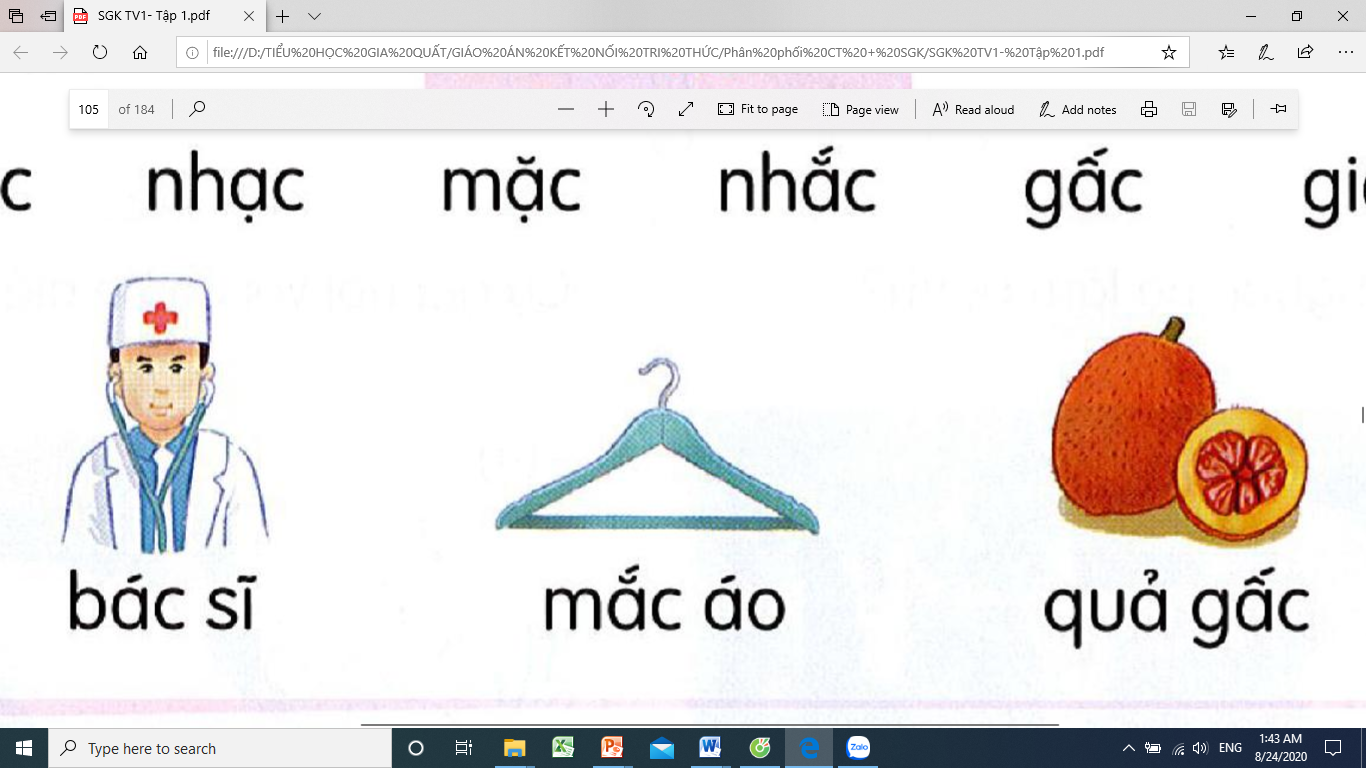 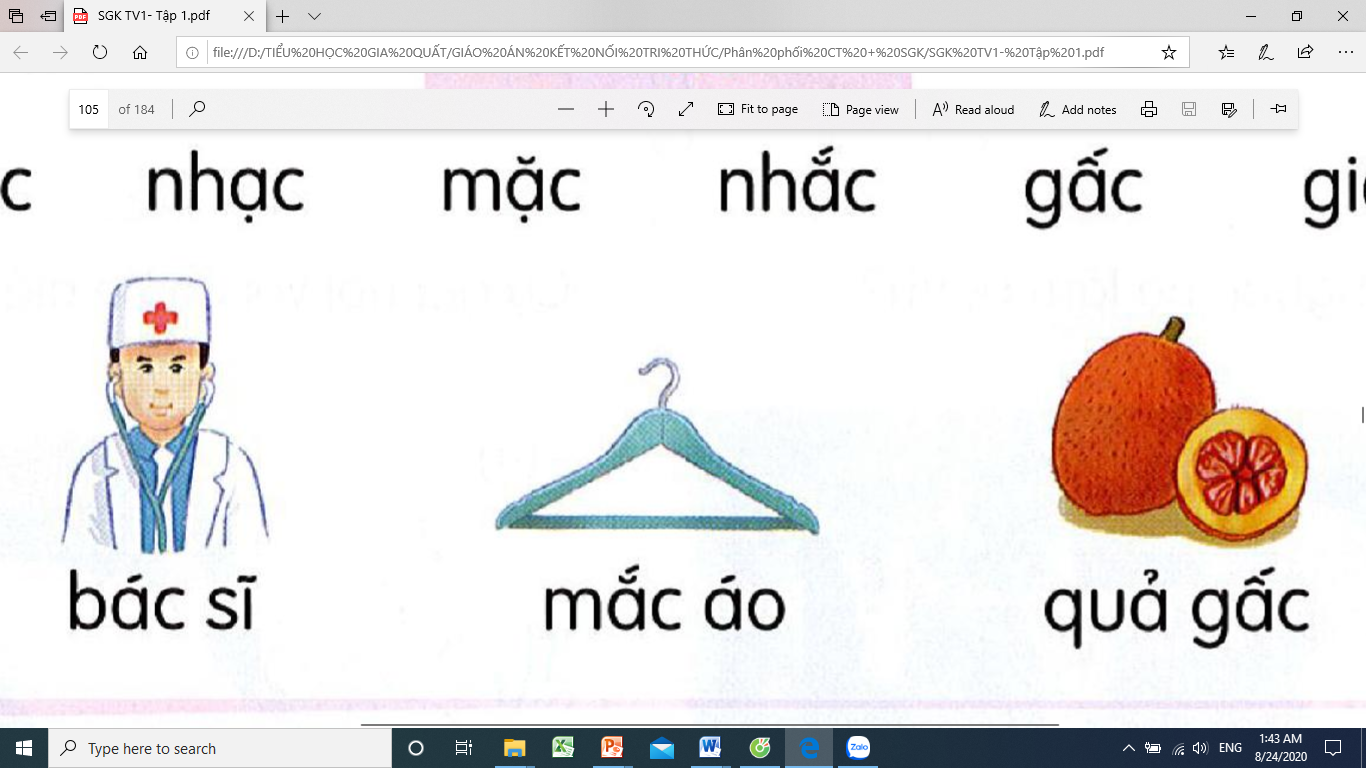 qu¶ gÊc
b¸c sÜ
m¾c ¸o
¨ăc
ac
­âc
mÆc
l¹c
nh¹c
gÊc
giÊc
nh¾c
qu¶ gÊc
b¸c sÜ
m¾c ¸o
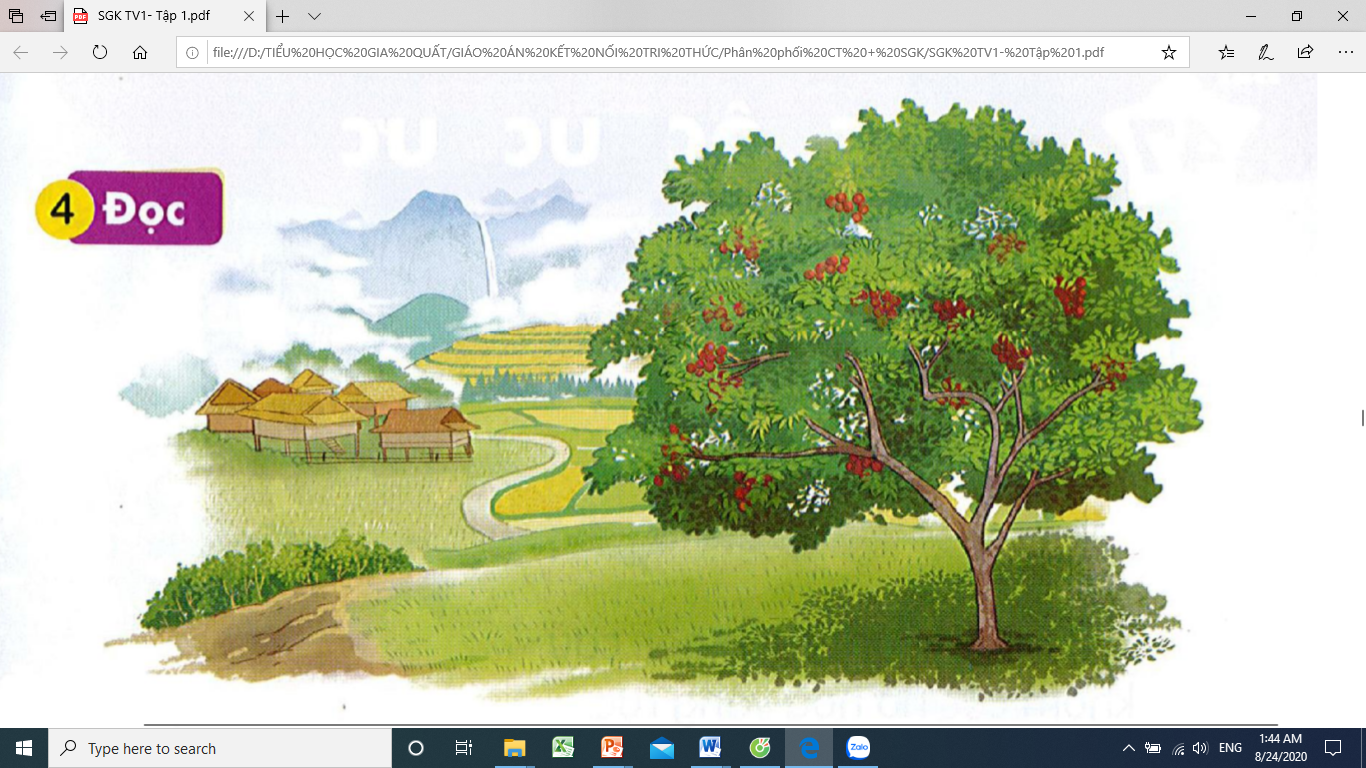 Nếu lên Tây Bắc, bạn hãy đến Sa Pa. Vào mùa hè, mỗi ngày ở đây như có bốn mùa. Sa Pa có Thác Bạc, có Cầu Mây, có các bản Tả Van, Tả Phìn, Sín Chải.
2
1
Nếu lên Tây Bắc, bạn hãy đến Sa Pa.   Vào mùa hè, mỗi ngày ở đây như có bốn mùa. Sa Pa có Thác Bạc, có Cầu Mây, có các bản Tả Van, Tả Phìn, Sín Chải.
3
Nếu lên Tây Bắc, bạn hãy đến Sa Pa.
Nếu lên Tây Bắc, bạn hãy đến Sa Pa. Vào mùa hè, mỗi ngày ở đây như có bốn mùa.
Nếu lên Tây Bắc, bạn hãy đến Sa Pa. Vào mùa hè, mỗi ngày ở đây như có bốn mùa. Sa Pa có Thác Bạc, có Cầu Mây, có các bản Tả Van, Tả Phìn, Sín Chải.
Nếu lên Tây Bắc, bạn hãy đến Sa Pa. Vào mùa hè, mỗi ngày ở đây như có bốn mùa. Sa Pa có Thác Bạc, có Cầu Mây, có các bản Tả Van, Tả Phìn, Sín Chải.
Xin phÐp
Viết bảng
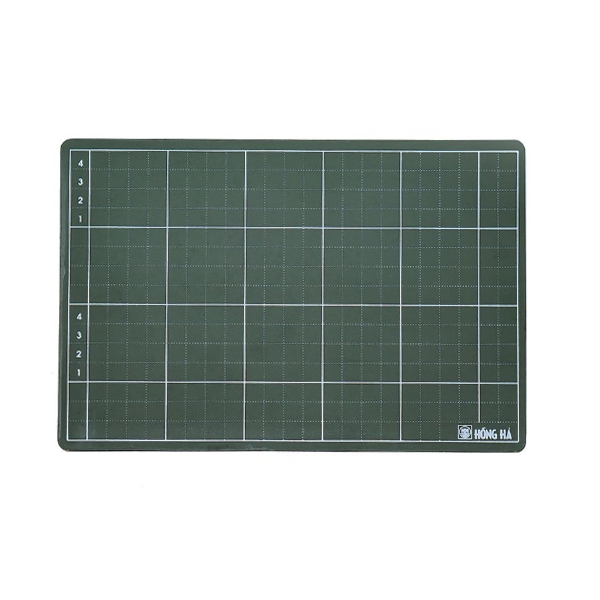 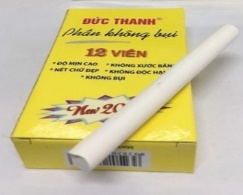 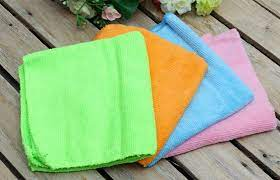 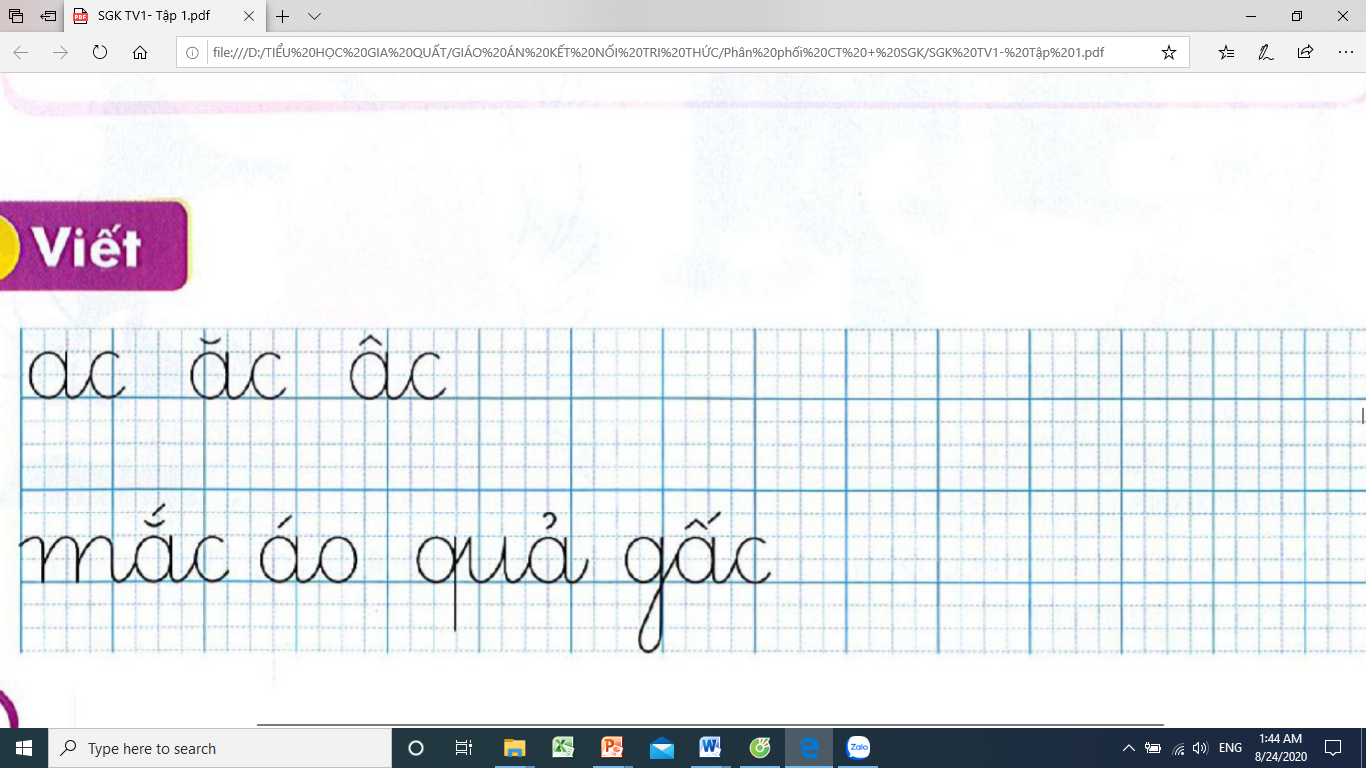 âc
ac
ăc
âc
ac
ăc
mắc áo
quả gấc
mắc áo
quả gấc
CỦNG CỐ 
BÀI HỌC
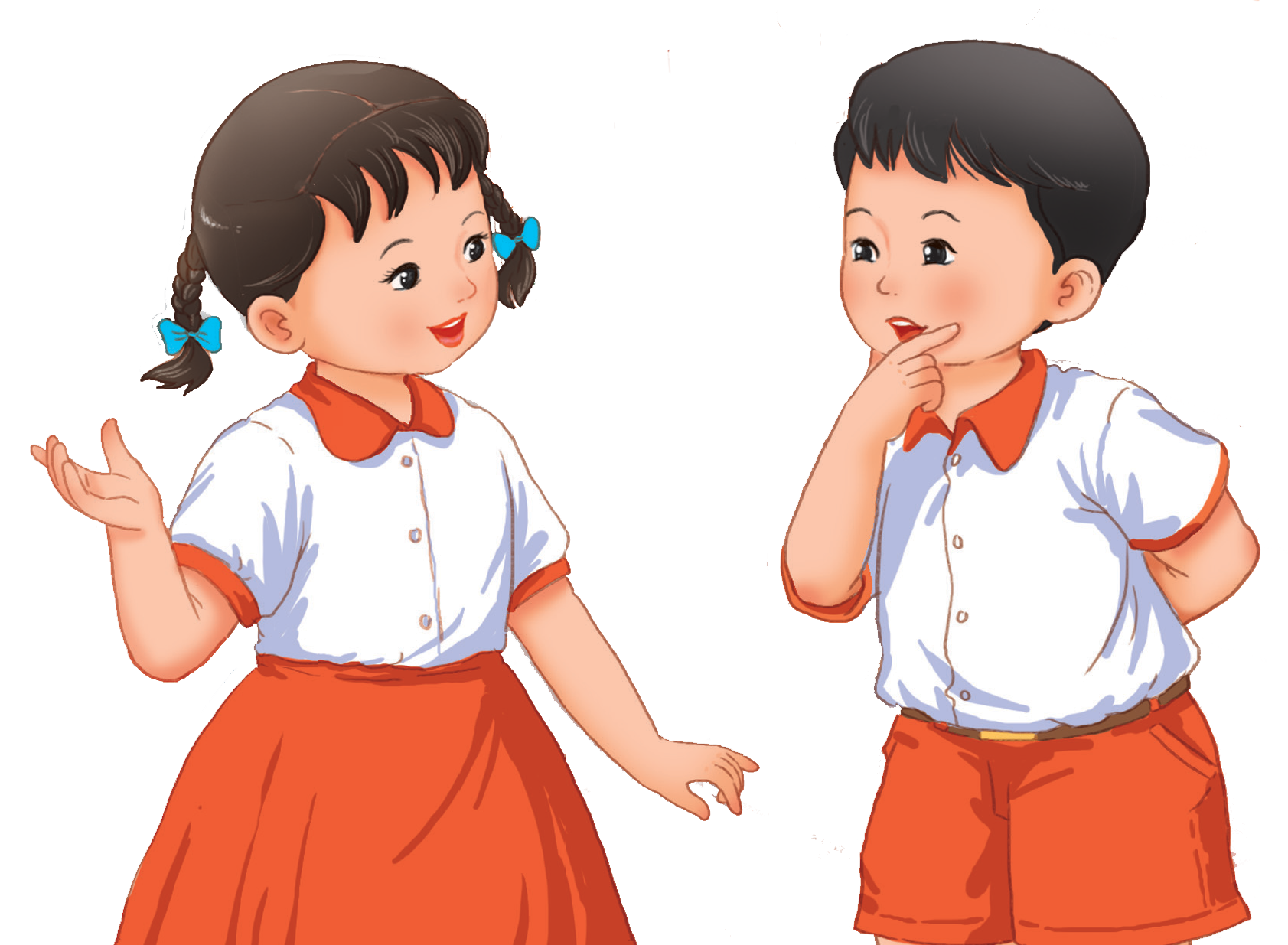